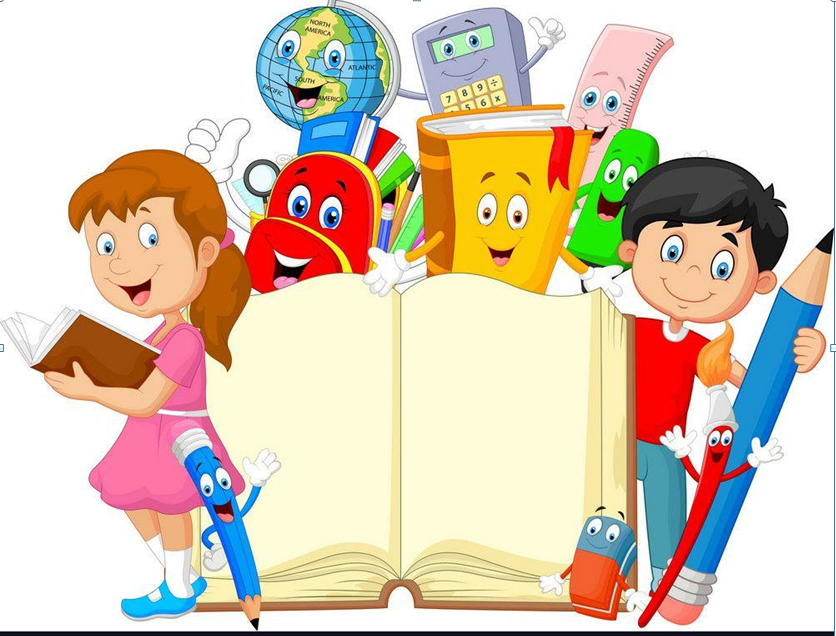 KIDS’ ENGLISH 4
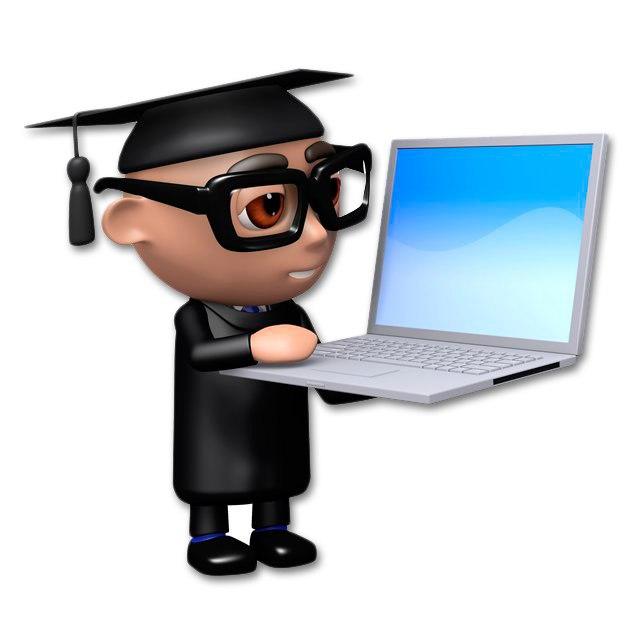 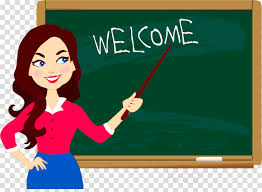 LET’S  START
            ENGLISH
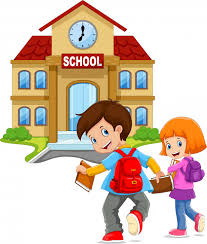 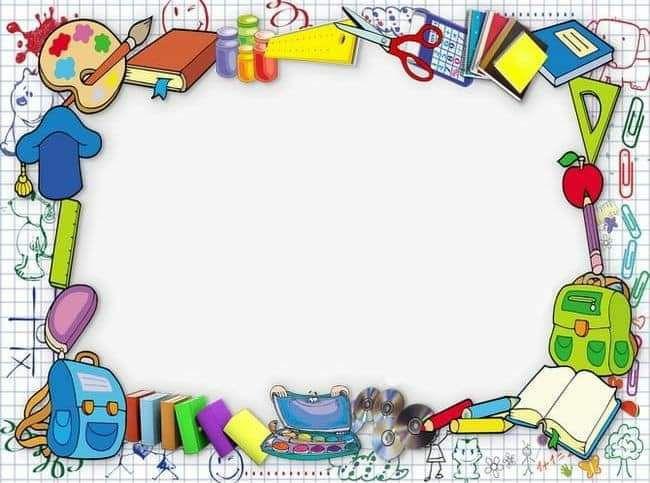 LET’S CHECK YOUR HOMEWORK!
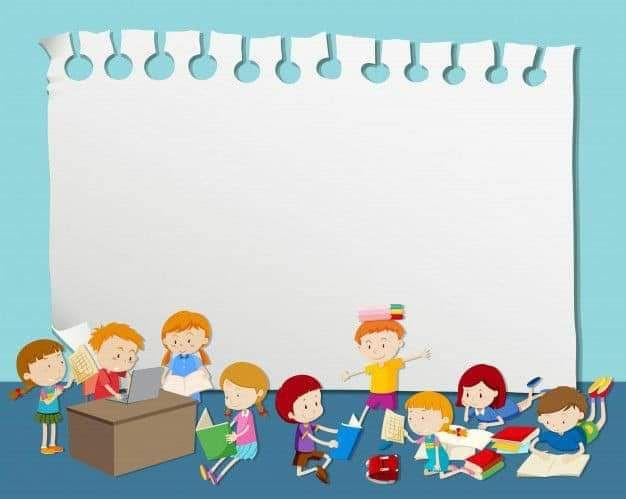 MY SUNDAY
I usually get up at 8:00 oc’lock on Sundays. I always  have breakfast at 8:30 and watch TV. Then I play with my friends. We often play hopscotch or play tag. Boys like playing football but girls usually jump a rope. After a lovely day , I do my homeworks in the afternoon.So , I love Sundays!
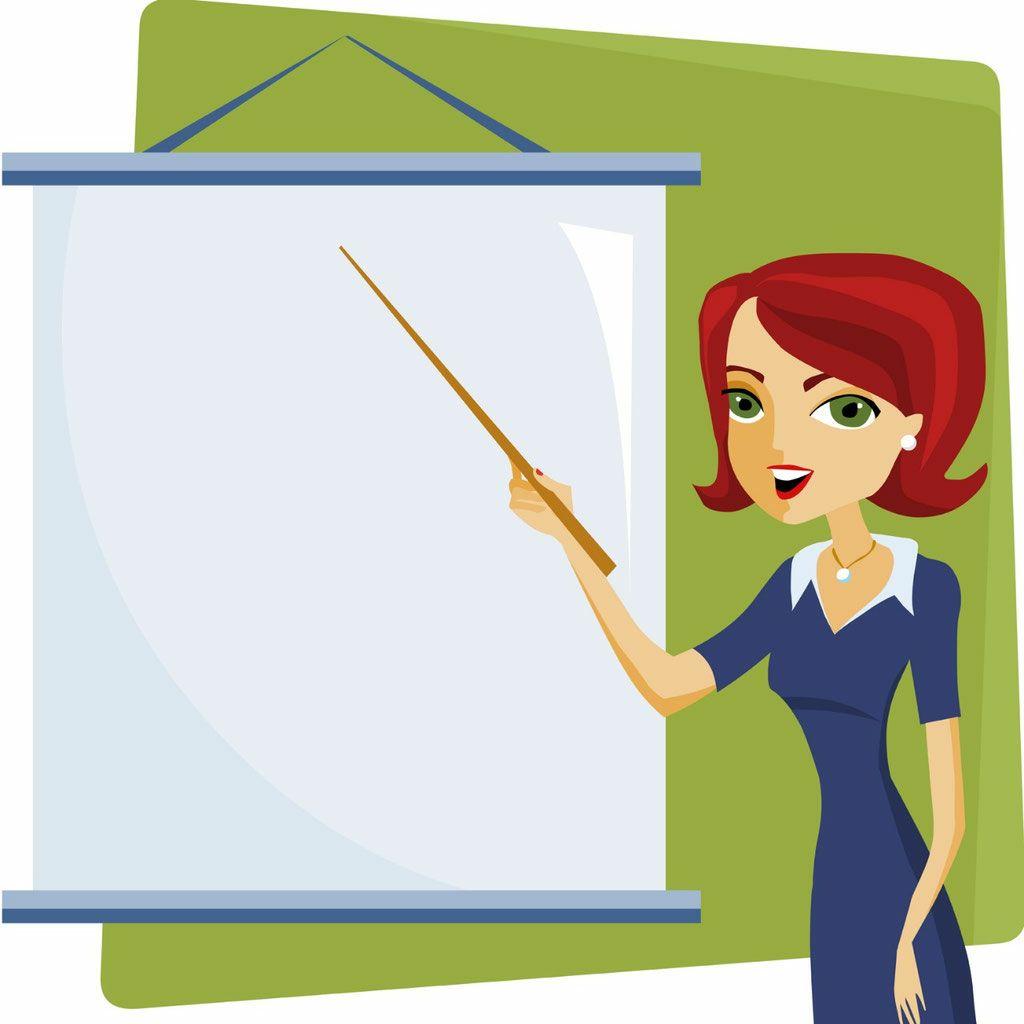 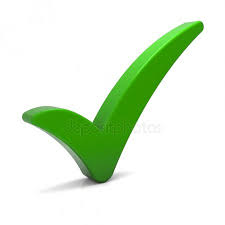 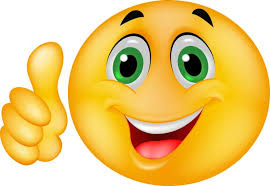 GOOD JOB! EXCELLENT!
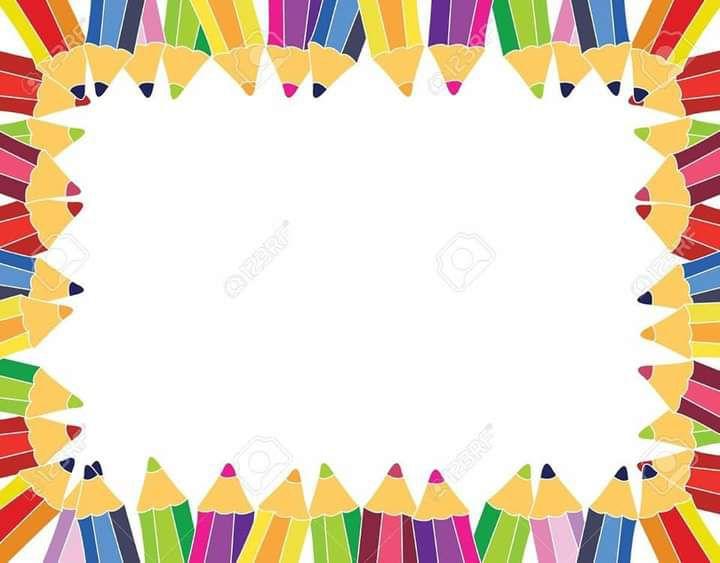 ENGLISH
4- FORM
“DO YOU HELP YOUR MUM?“
WASH 
THE DISHES
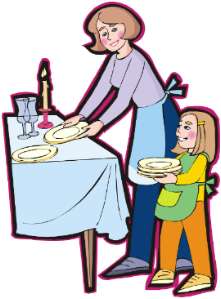 LAY THE  
        TABLE
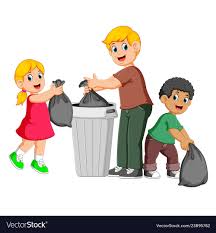 TAKE THE RUBBISH OUT
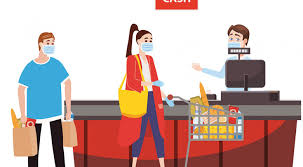 GO SHOPPING
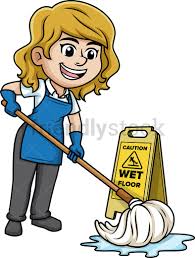 MOP THE   
     FLOOR
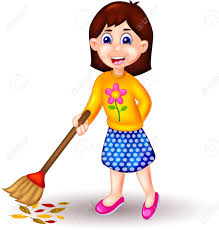 SWEEP THE    
      FLOOR
FEED THE    
     ANIMALS
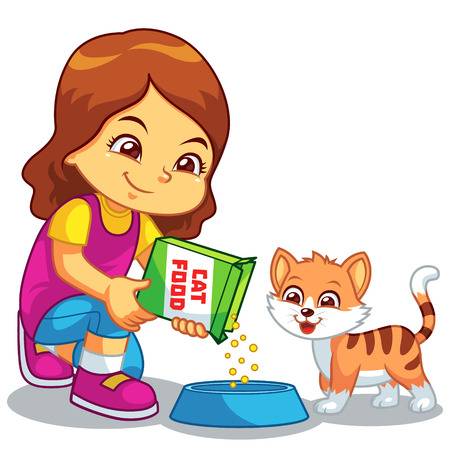 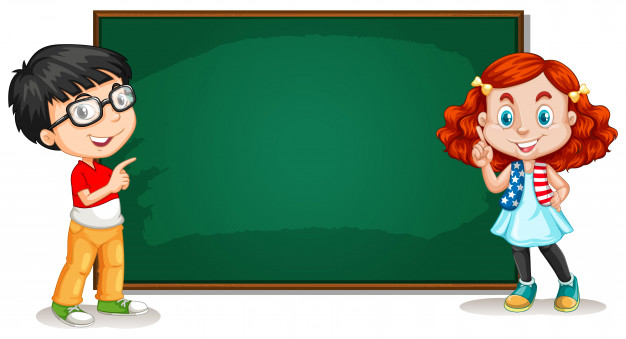 Present Simple Question
Do+Subject + +verb?
Ex:Do  you get up at 6:00 o’clock?
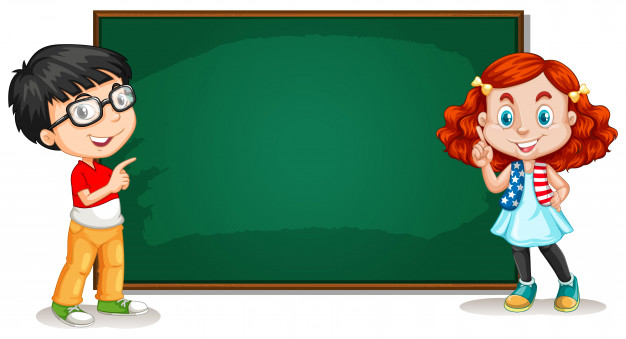 Present Simple Question
*HE/SHE/IT
Does +Subject +verb?
Ex: Does he get up at 6:00 o’clock
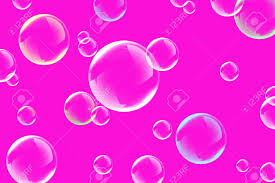 COMPLETE THE SENTENCES with DO, DOES
…         you feed the animals ?
-YES, I do
DO
DO
…       you help your mother?-YES, I do
…       he do homework in his room?
NO, He doesn’t
DOES
…       you take the rubbish out ?     
- YES, Ido
DO
5. ...          she lay the table in the evening? – YES, She does
DOES
IF YOU ARE HAPPY AND CLAP YOUR HANDS
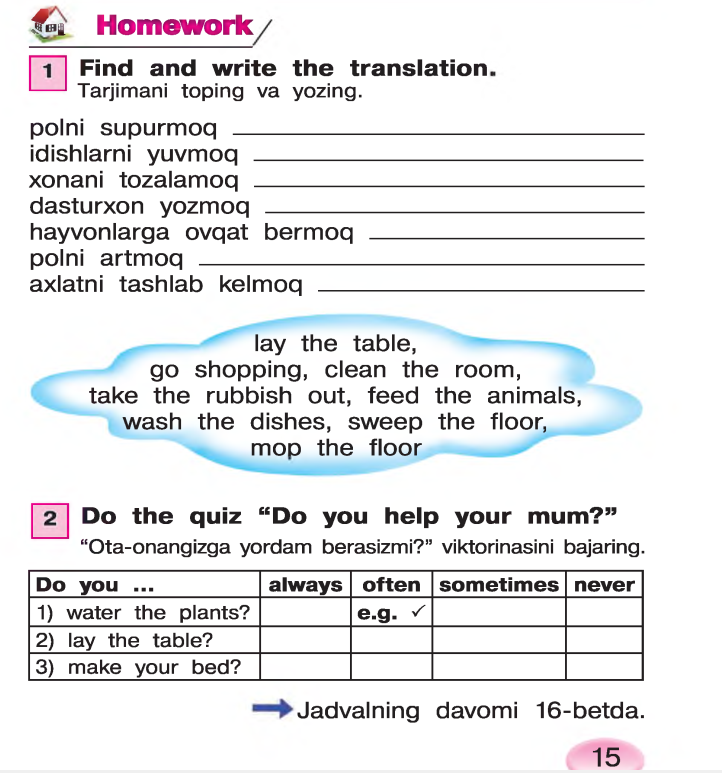 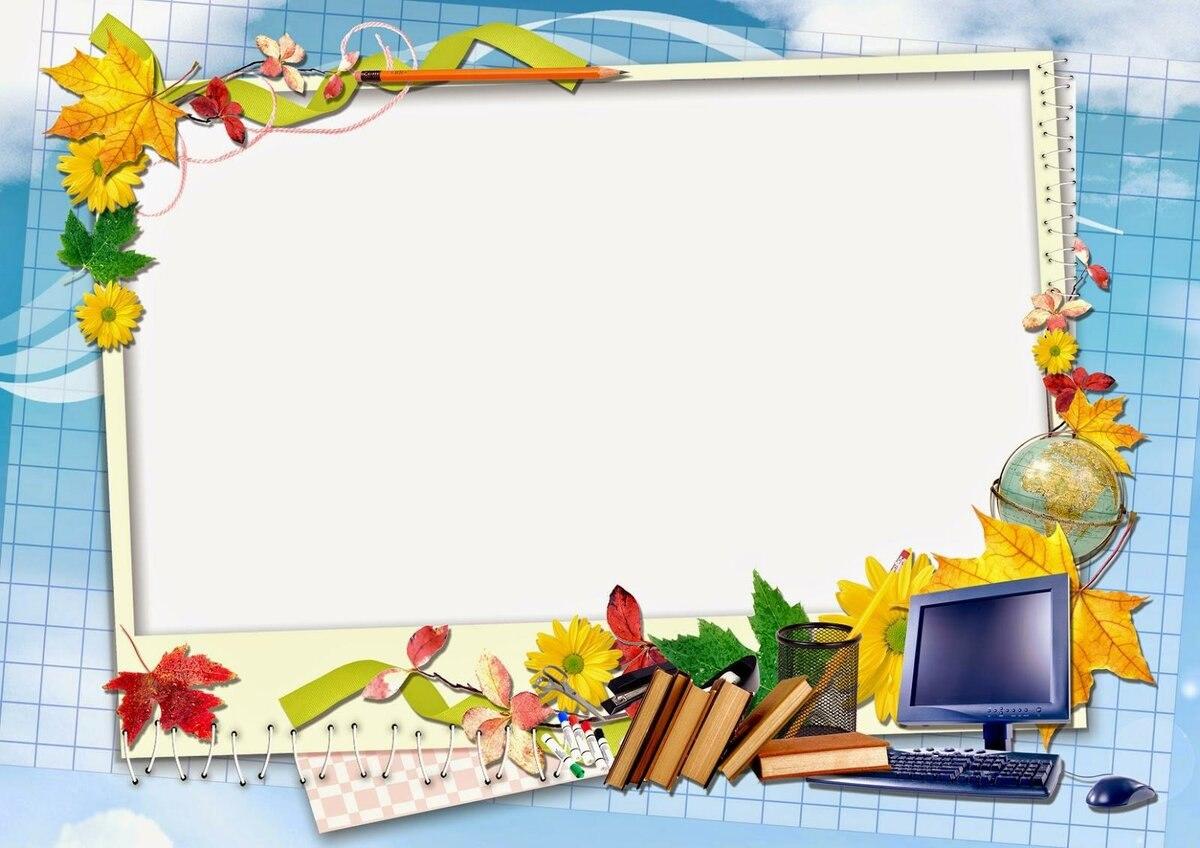 THANK YOU FOR YOUR  
            ATTENTION!
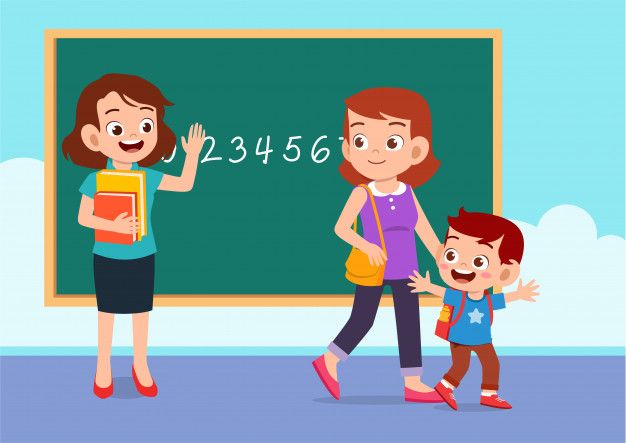 GOODBYE, KIDS! 
              GOOD LUCK!